MBUG 2013
Session Title: Using Holds to Require Student Orientation 
Presented By: Allen Coleman and Steven West
Institution: Itawamba Community College
September 16, 2013
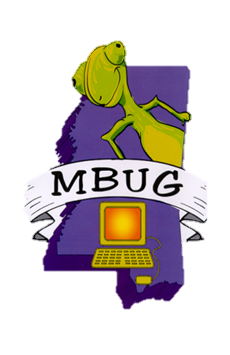 Session Rules of Etiquette
Please turn off your cell phone
If you must leave the session early, please do so discreetly
Please avoid side conversation during the session
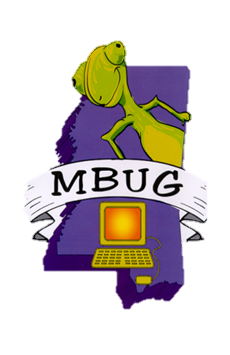 Using Holds to Require Student Orientation
Why we wanted/needed to do this
Triggering the hold
Removing the hold
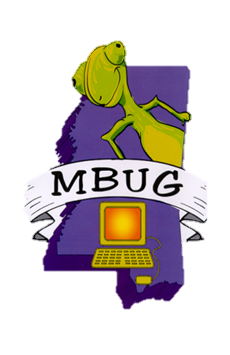 Why we wanted/needed to do this
Requirement
Tracking
Reporting
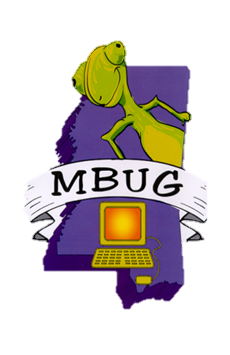 Triggering the hold
HS graduation date
Effective dates
Prevents registration
Not removable
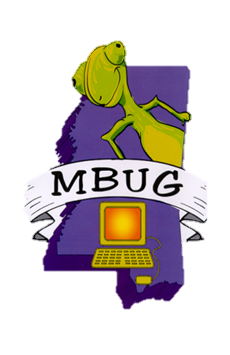 Removing the hold
Check-in at on-campus Orientation
Complete Online Orientation
Other ways?
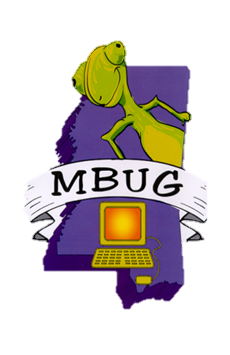 Talk about online orientation?
Talk about registration system for on-campus orientation (mainly check-in part)?
Questions? Comments?
Contact info
Allen Coleman – alcoleman@iccms.edu – 662.862.8105
Steven West – sawest@iccms.edu – 662.862.8107